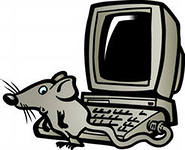 Mouse Mischief Несколько мышек
Автор мастер-класса БезноговаОльга Николаевна
сайт поддержки
http://www.bongeo.ru/p123aa1.html
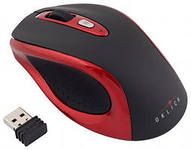 План работы
Пройдите регистрацию по ссылке: https://docs.google.com/forms/d/1gxom9mAVBv6cGXRrQLutPNu-xT3oCyuvQG6xInd1K-k/edit?usp=sharing 
Скачайте программу «Несколько мышек» - Mouse Mischief (см. 3 слайд).
4. Установите программу на свой компьютер (см. 4-7 слайды).
5.  Знакомство с программой Mouse Mischief:
панель  программы (см. 8 слайд);
возможности программы Mouse Mischief (см. слайд 9);
режимы воспроизведения показа слайдов (см. 10-14 слайды);
типы вопросов с поддержкой нескольких мышек (см. 15 -21 слайды);
пример планировки классной комнаты (см. 22-23 слайд);
справка и руководство по работе в программе (см. 24 слайд).
примеры заданий от Безноговой О.Н. (ссылка)
6. Отправьте выполненную работу по адресу bon.58@mail.ru 7. Оставьте свой отзыв о  мастер-классе  по ссылке: https://docs.google.com/forms/d/1X2q_PHFhZltJLPoK58he0WF_aaN0bsKhIjPAwt9vfCY/edit?usp=sharing
Главная страница программы >>>
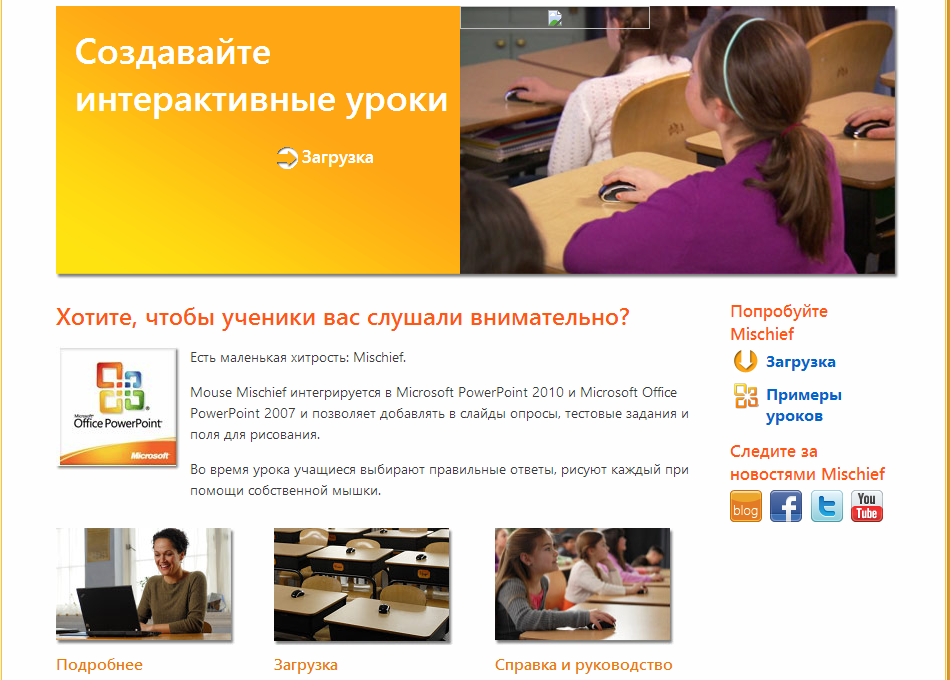 Ссылка для загрузки программы
[Speaker Notes: http://www.microsoft.com/multipoint/mouse-mischief/ru-ru/default.aspx]
Установка программы
1. Открыть файл программы
Установка программы
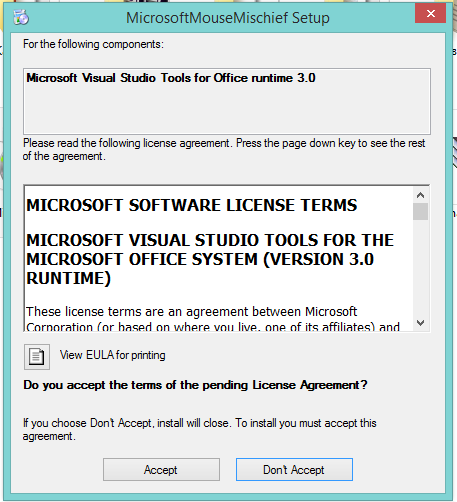 3. Щелкнуть
4. Дождаться завершение загрузки
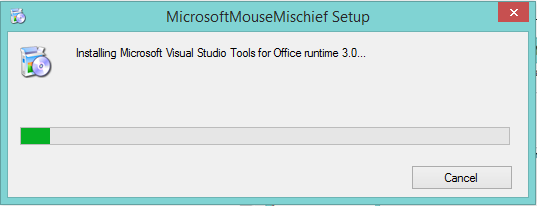 2. Щелкнуть
Установка программы
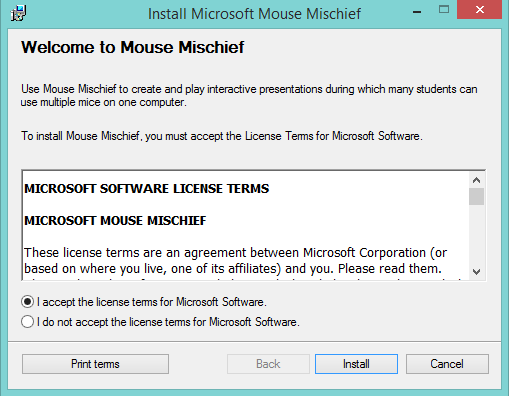 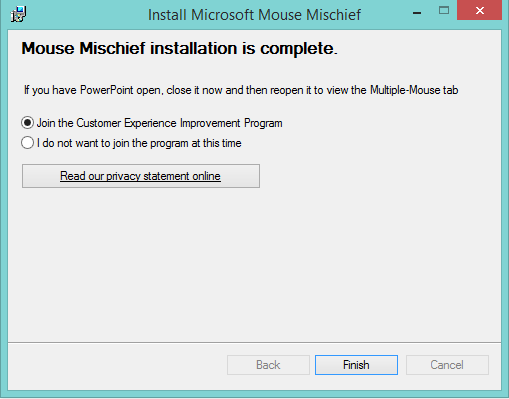 5. Выбрать
6. Щелкнуть
7. Выбрать
8. Щелкнуть
Установка программы
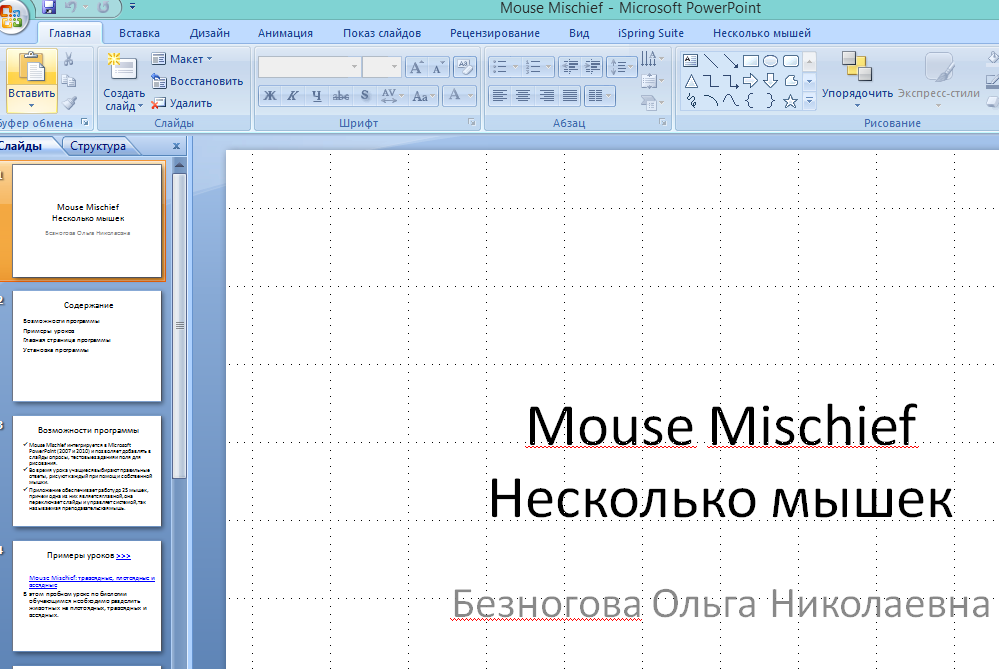 9. Панель программы
Панель программы
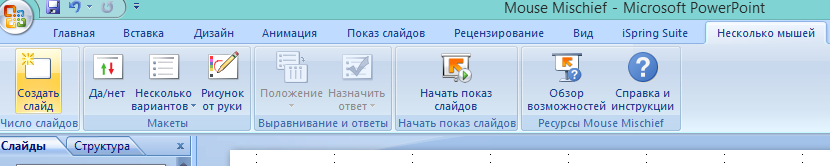 Начало показа
Создание слайдов
Выбор макетов  (типов вопросов)
Назначение ответов
Возможности программы
Mouse Mischief интегрируется в Microsoft PowerPoint (2007 и 2010) и позволяет добавлять в слайды опросы, тестовые задания и поля для рисования.
Во время урока учащиеся выбирают правильные ответы, рисуют каждый при помощи собственной мышки.
Приложение обеспечивает работу до 25 мышек, причем одна из них является главной, она переключает слайды и управляет системой, так называемая преподавательская мышь.
Режим воспроизведения показа слайдов
При каждом воспроизведении презентации необходимо выполнить несколько шагов для обеспечения возможности участия учащихся.
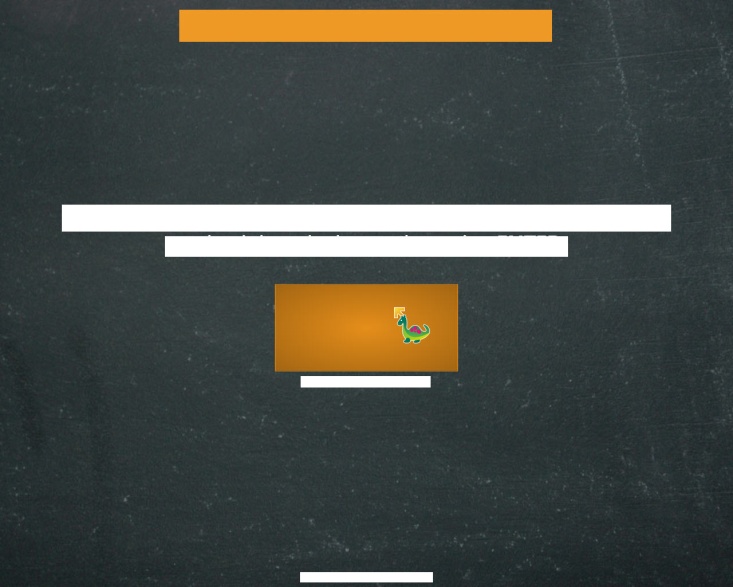 Необходимо указать, какая мышь является вашей, при этом ваш указатель мыши примет вид оранжевой стрелки.*
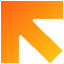 Режим воспроизведения показа слайдов
Режим воспроизведения показа слайдов
Если выбран Индивидуальный режим, для участия в действии каждый учащийся щелкает в прямоугольнике.
На каждом слайде с поддержкой нескольких мышей учащиеся используют собственные мыши для выбора собственных ответов на один и тот же вопрос.
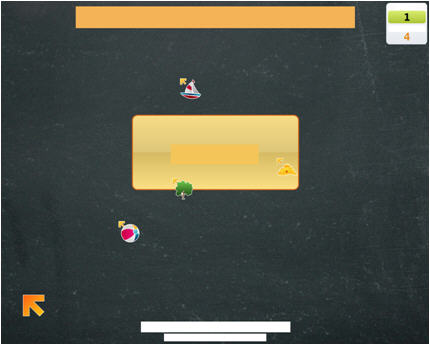 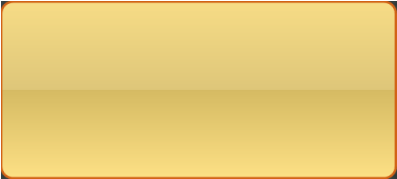 Вид окна программы с несколькими мышками
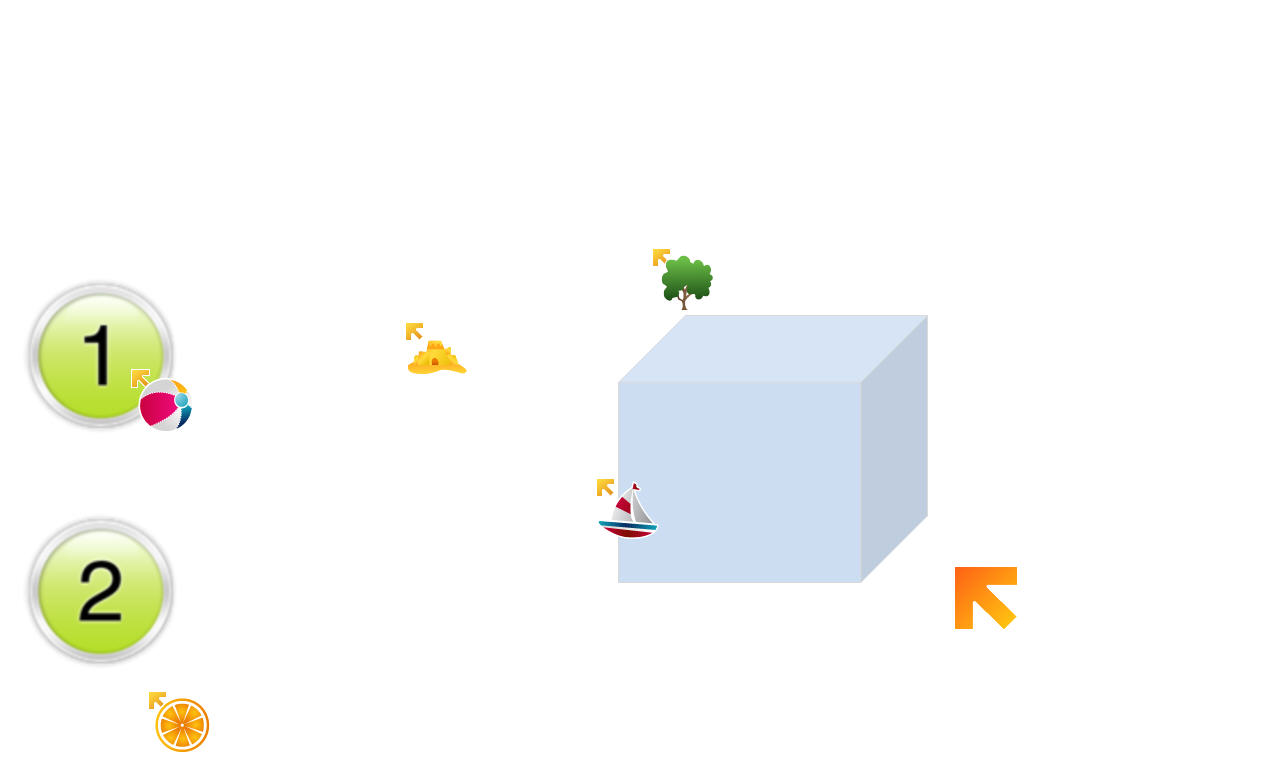 Режим воспроизведения показа слайдов
Если выбран Командный режим, для присоединения к команде учащиеся щелкают соответствующий рисунок. Рисунки на этой странице представляют команды.
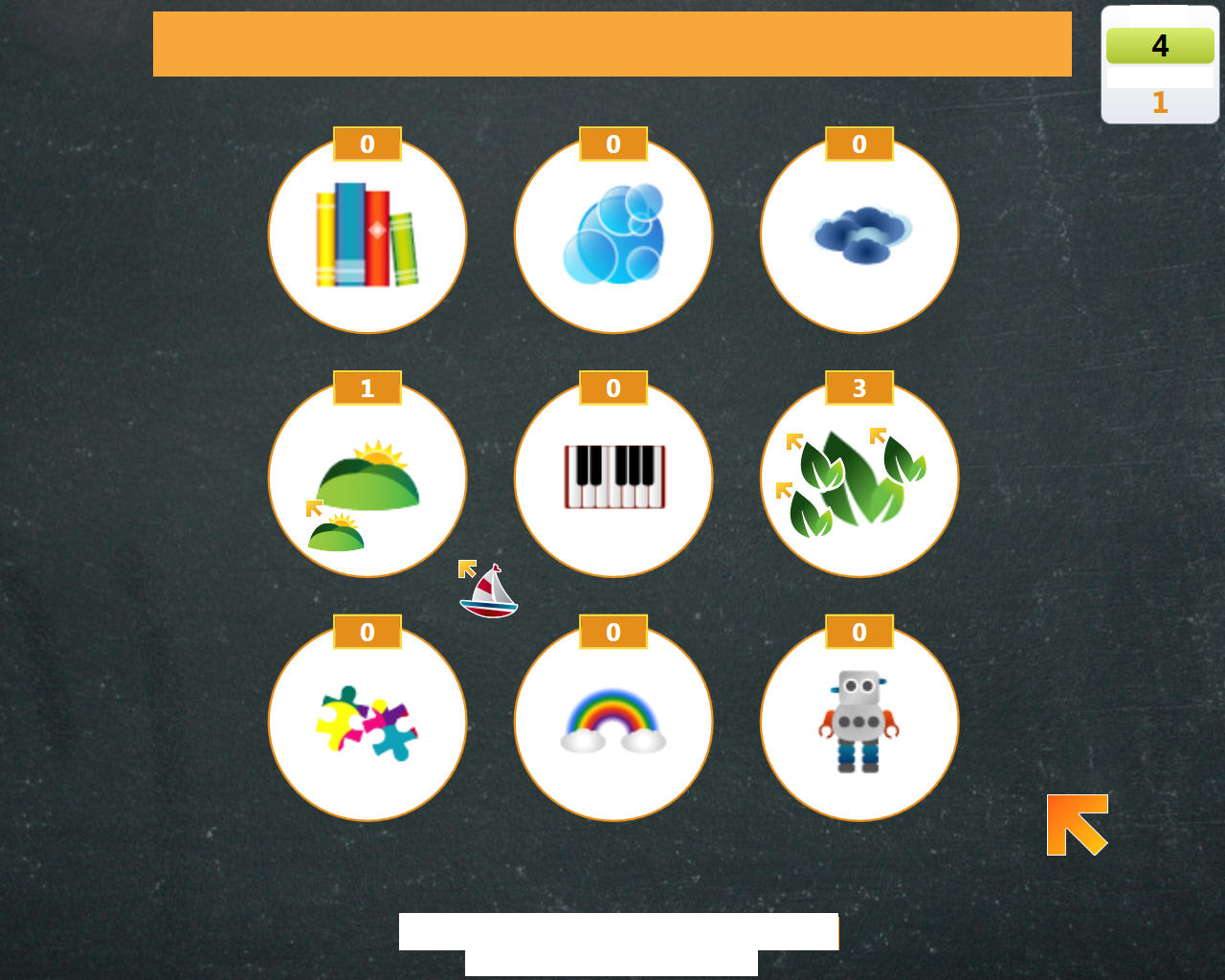 


Типы вопросов с поддержкой нескольких мышей
Это куб?
Да
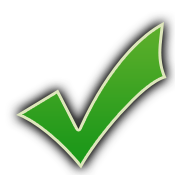 Нет
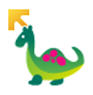 Это пример созданного преподавателем слайда вопроса «Да/Нет».  При просмотре этой презентации в режиме  воспроизведения показа слайдов данный слайд будет первым, на котором вы увидите все указатели мышей учащихся.
Какая из фигур является трапецией?
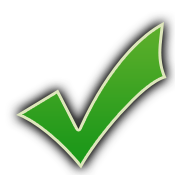 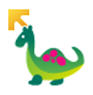 Это пример созданного преподавателем слайда вопроса с выбором ответа.
Какое из изображений, по-вашему, похоже на луну?
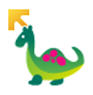 Это образец слайда опроса — вопрос с вариантами ответа без правильного ответа. Используйте слайды опросов для обсуждения различных мнений в классе.
Типы углов
Острый угол имеет величину менее 90 градусов.
Тупой угол имеет величину более 90 градусов.
Величина прямого угла составляет ровно 90°
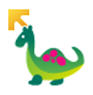 Это пример стандартного слайда PowerPoint. Используйте стандартные слайды для отображения инструкций в презентациях с поддержкой нескольких мышей.
Завершите каждую из геометрических фигур
Треугольник:
Прямоугольник:
Ромб:
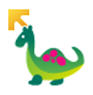 Использование палитры возможно только в режиме воспроизведения показа слайдов. Как учащиеся выполнили это действие в презентации, показано на следующем слайде.
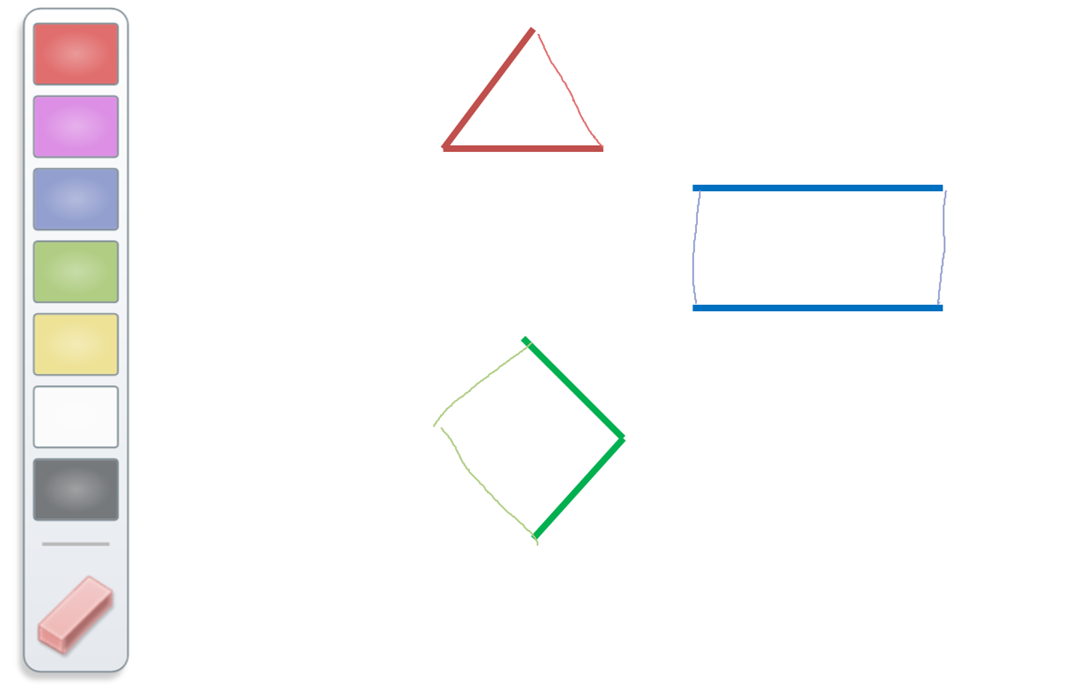 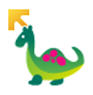 Это снимок экрана с предыдущим слайдом, на котором фигуры завершены учащимся с использованием указателя мыши в качестве инструмента рисования.
Пример планировки классной комнаты
Одна из возможных планировок классной комнаты для 12 учащихся:

Проектор
Экран
3 USB-концентратора





12 мышей (4 проводных и 8 беспроводных)
Пример планировки классной комнаты
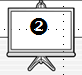 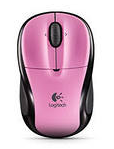 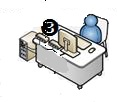 3
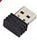 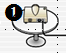 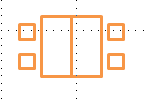 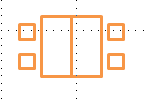 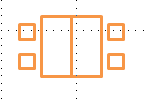 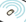 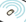 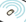 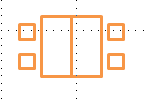 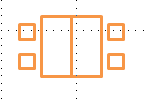 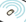 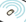 Если использовать беспроводные мышки, то достаточно приобрести только устройства для их подключения к компьютеру  (USB – концентраторы - 3). Начинать можно с 4-5 мышек на весь класс (работа в группах по 4 человека).
Справка и руководство >>>
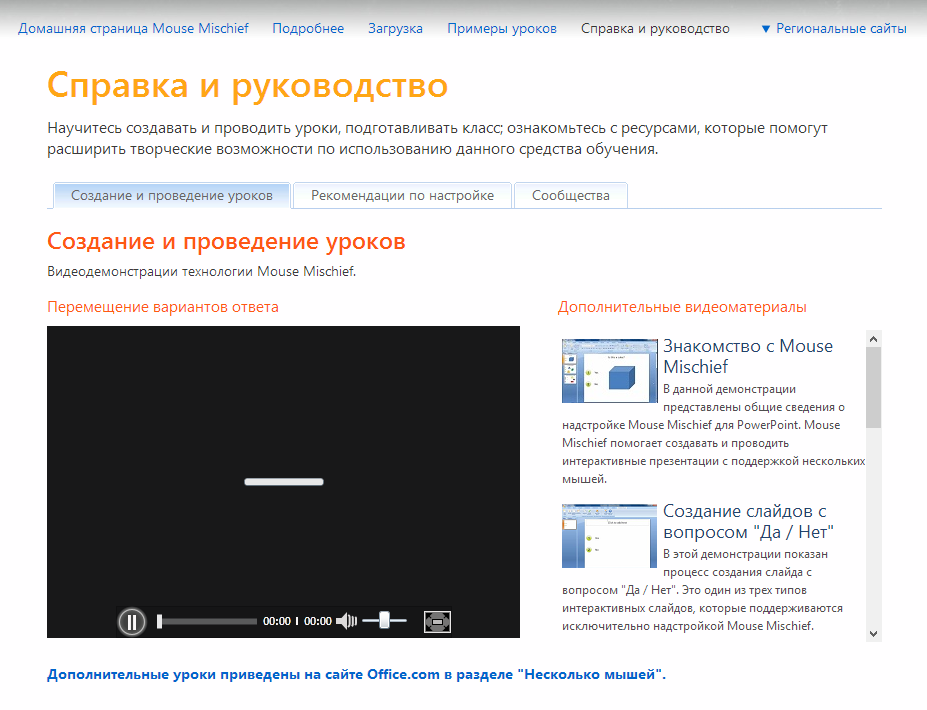 Видеоинструкции